О региональном ресурсном центре Хабаровской краевой сети инновационных образовательных организаций, реализующих образовательные программы в области естественнонаучного образования, высоких наукоемких технологий, в том числе, нанотехнологий
Перминова Ольга Петровна, начальник  отдела сопровождения и реализации целевых программ образования МОН ХК, 8(4212) 32 40 56
Распоряжение министерства образования и науки Хабаровского края от 02.02.2016 г. № 129 «О деятельности ресурсного центра Хабаровской краевой сети инновационных образовательных организаций в 2016 году»
Краевое государственное автономное общеобразовательное учреждение "Краевой центр образования« - статус ресурсного центра Хабаровской краевой сети инновационных образовательных организаций, реализующих образовательные программы в области естественнонаучного образования, высоких наукоемких технологий, в том числе, нанотехнологий 
Образовательные организации Краевой инновационной сети в 2016 году: 17 образовательных организаций из 7 муниципальных образований края
Сайт Регионального центра Хабаровской краевой инновационной сети
Что такое ресурсный центр?
Возможности РЦ

Выход на предприятия региона (выход на бизнес-структуры, поддержка региональными государственными структурами): интеграция усилий государственных и общественных структур и ведомств в работе с детьми и молодежью, разработка межотраслевых механизмов взаимодействия.
 Привлечение научного сообщества и инновационного бизнеса к решению актуальных проблем обновления образования, в том числе, используя потенциал, накопленный в рамках реализации образовательной Программы
Возможности РЦ
Разработка и реализация дополнительных образовательных программ для педагогов, школьников в области новых технологий, инновационного предпринимательства; внедрение образовательных модулей, связанных с нанотехнологиями, биотехнологиями, микроэлектроникой, робототехникой, развитием проектной и исследовательской деятельности учащихся.
Разработка и проведение каникулярных образовательных программ для школьников и педагогов, проведение региональной каникулярной научно-практической школы «Наноград- 27 региона»
Страница Ресурсного центра на Школьной Лиги РОСНАНО
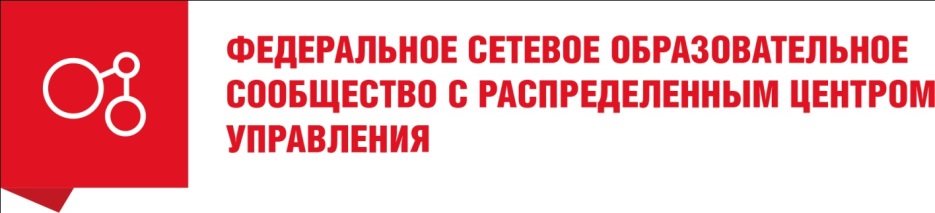 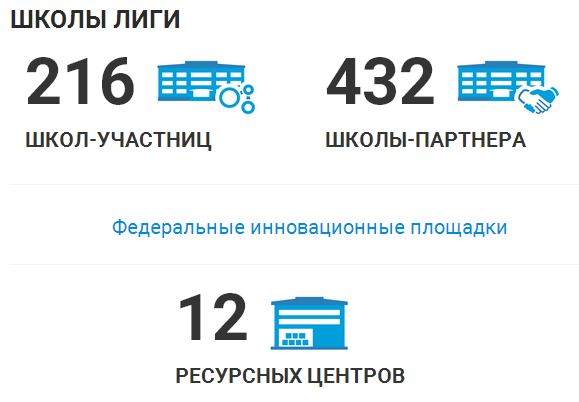 Элиста – 17 
Уфа - 5 
Томск - 7
Чебоксары - 5
Сургут -  
Хабаровск - 11
Москва  - 48
СПб – 43
Пензенская область  - 49
Белгородская область  -  
Республика Карелия -   
Мурманская область -
Ресурсный центр в СПб
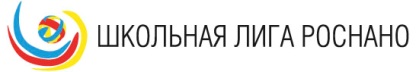 Линии работы
Методическая поддержка школ Лиги региона в соответствии с календарным планом
Школьный этап «Ориентир-ВУЗ» - программа для старшеклассников по партнерству с вузами
Поддержка конкурсной программы весенне-зимние НАНОигры
Неделя НВТиТ в школе
Дни межпредметной учебной интеграции
Взаимодействие с  высокотехнологичными предприятиями,  ВУЗами и исследовательскими институтами (образовательные экскурсии  и встречи с представителями бизнеса и науки)
Образовательные программы для школьников
Организация учебных исследований (в рамках недели НВТиТ)
Публичные лекции – популярная математика, биотехнология, нанотехнология
Развлекательно-образовательные программы (фестивали, кинопоказы, выставки, интерактивные выставки)
Деловые игры и погружения 
Повышение квалификации учителей: стажировки, семинары, лекции, встречи координаторов
ФЕВРАЛЬ	
01	Старт весенней сессии программы «Школа на	ладони» (повышение квалификации	«Электронная	школа для педагогов» и конкурсная программа для школьников, сетевое событие)
	
МАРТ	
14-20	Всероссийская	школьная  неделя высоких технологий и технопредпринимательства	

АПРЕЛЬ	
                    Закрытие весенней сессии программы «Школа на ладони» (подведение итогов конкурсной программы 	года для школьников)	

04-17	Сетевая научно-практическая	конференция школьников (исследовательские  и	технопредпринимательские проекты)

МАЙ	
03-10	Самооценка качества реализации Программы	 деятельности  в рамках «Школьной лиги РОСНАНО»

ИЮЛЬ	
01-10	Летняя школа «Наноград-2016»

СЕНТЯБР   Начало  НАНОвого учебного	года. Открытие	учебного года	на базе региональных ресурсных	центров
ОКТЯБРЬ	
03   	Старт осенней	сессии программы «Школа на	ладони» (повышение квалификации  «Электронная	школа для педагогов» и конкурсная программа для школьников, сетевое	событие)	
03	                    Мониторинг	качества образования в школах

НОЯБРЬ	
14		Завершение мониторинга качества образования в школах	
	
ДЕКАБРЬ	
05		Закрытие весенней сессии программы «Школа на ладони» (подведение итогов конкурсной	программы	 для школьников)	
08-09	Международная научно-практическая конференция
Сетевая научно-практическая конференция исследовательских и проектных работ школьников
Название конференции: «Мир и я: стратегия открытий и преобразований»
Время проведения: 
4 - 17 апреля (заочный этап, работы размещаются на сайте конкурса);
18 - 27 апреля (проверка работ экспертами проекта, все участники конкурса получат письменные отзывы на сайте конкурсов);
28 - 30 апреля (лучшие работы в каждой возрастной группе будут размещены на сайте Лиги в «событии» и на сайте конкурсных программ «Школа на ладони»)
СПАСИБО ЗА ВНИМАНИЕ